Peripheral Neuropathy, Chemotherapy &You
Peter Argenta, MD
Definition
The conditions that result when nerves that carry messages to and from the brain and spinal cord from and to the rest of the body are damaged or diseased.
What does it mean for patients?
Numbness, tingling (“asleep”), burning, pain, weakness
Drops, falls, trips, disability
NeurO-Anatomy (In Box form)
Muscle Movement
Balance
Autonomic Control
PERIPHERY
BRAIN
SPINE
Heat/Cold
Pressure
Proprioception
Neuro-Anatomy(schematic form)
Definition:
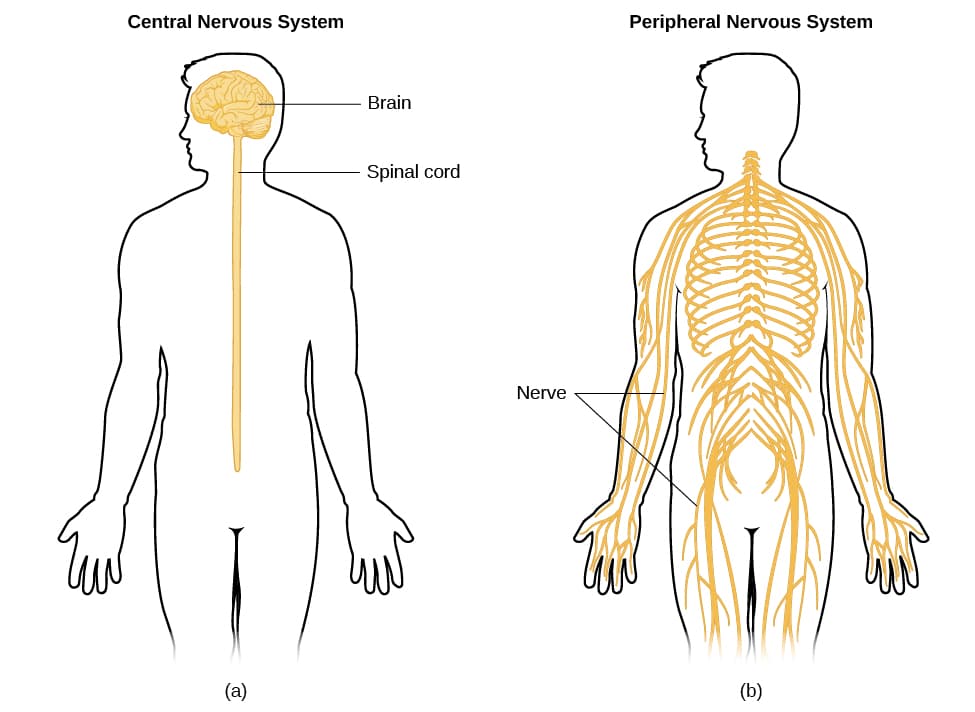 Neuro-Anatomy(Cellular) – last one, I promise
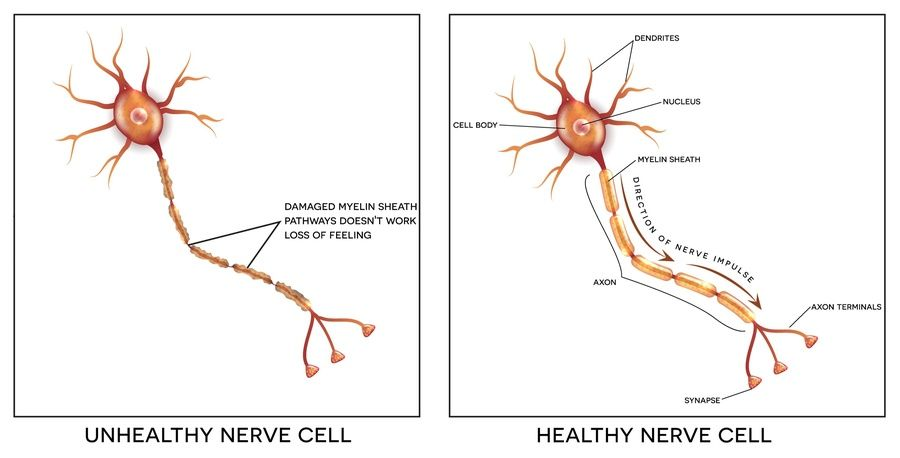 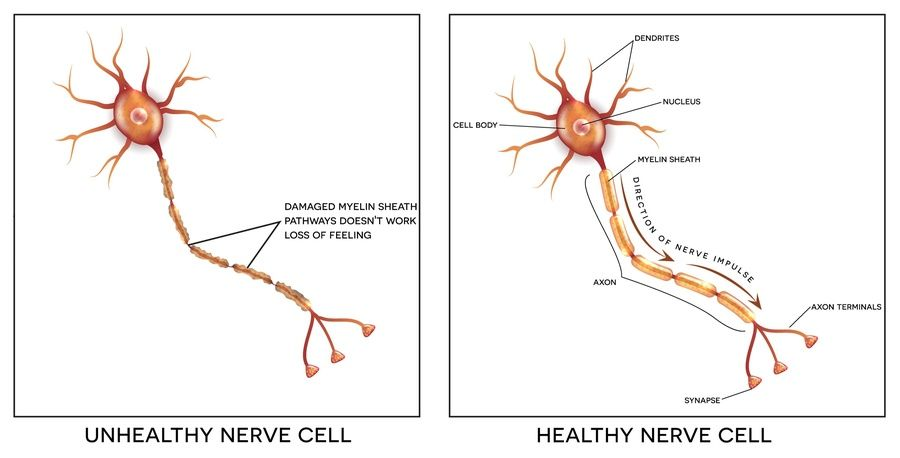 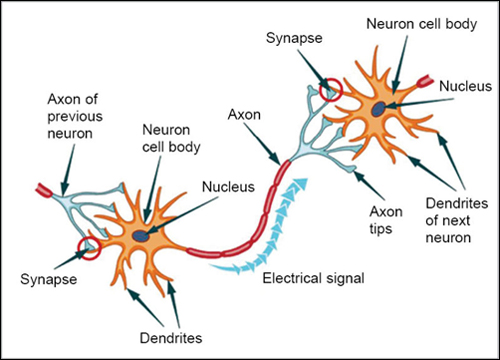 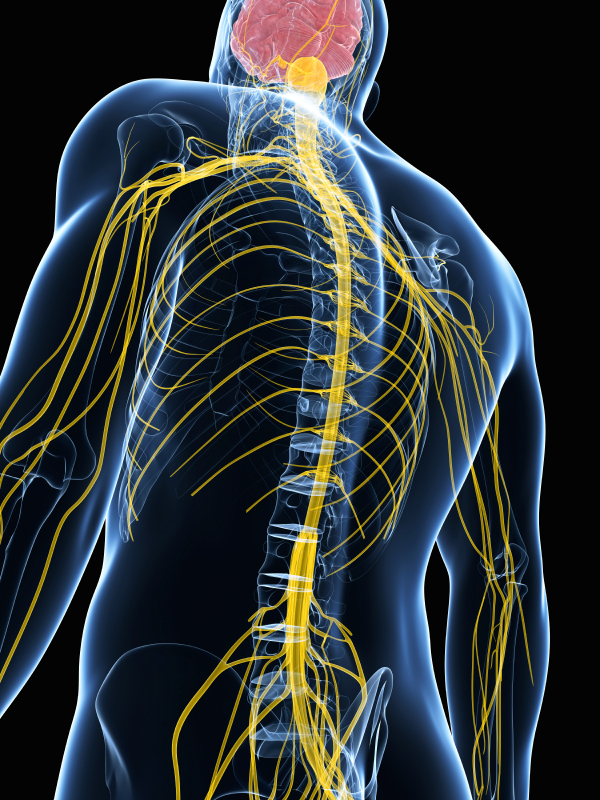 Brain
Intoxication
Stroke
Tumor
Pressure
Invasion
Trauma
MS
Other
Alzheimers
Places things can go wrong
Spine/Junctions
Stroke
Tumor
Pressure
Invasion
Trauma
ALS
MS
Periphery
Diabetes
Chemo
Poisons
Cold
Age
Chemotherapy-Induced Peripheral Neuropathy (CIPN)
Agents
Taxol (but not taxotere), Cisplatin (but not carboplatin), Vinca
How do they affect
Unknown 
Not all equal
Progressive/Cumulative
How does CIPN happen
Reduce dendrite number or length
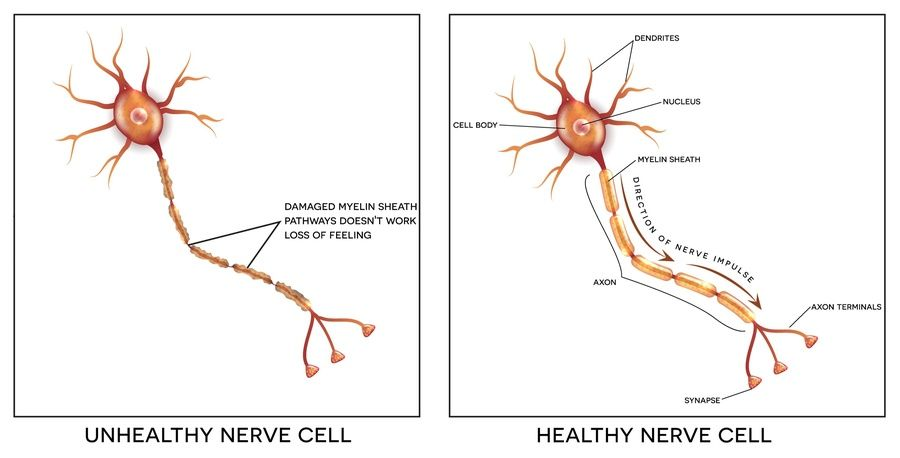 So…..
Which one(s) is it?
Metabolic health
And…..
Can it be fixed?
Insulation problem
Impaired/Absent neurotransmitter
Chemotherapy-Induced Peripheral Neuropathy (CIPN)
Model 1
Chemotherapy-Induced Peripheral Neuropathy (CIPN)
Model 1
END RESULT

Message is “heard”

“Phone lines” are out!
Chemotherapy-Induced Peripheral Neuropathy (CIPN)
Model 2 – nerve withdrawl
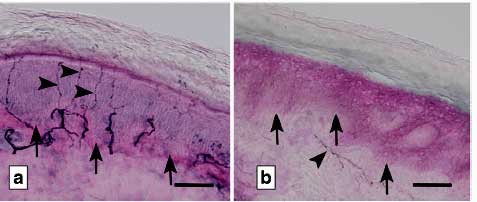 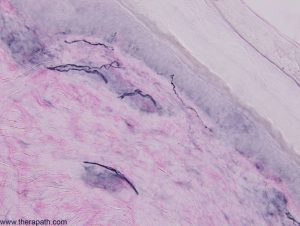 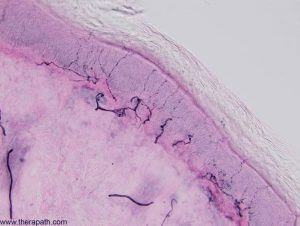 Chemotherapy-Induced Peripheral Neuropathy (CIPN)
Model 2 – nerve withdrawal
Different areas = different nerve density
Nerve density correlates with neuropathy scores
….imperfectly
In diabetics
Chemotherapy-Induced Peripheral Neuropathy (CIPN)
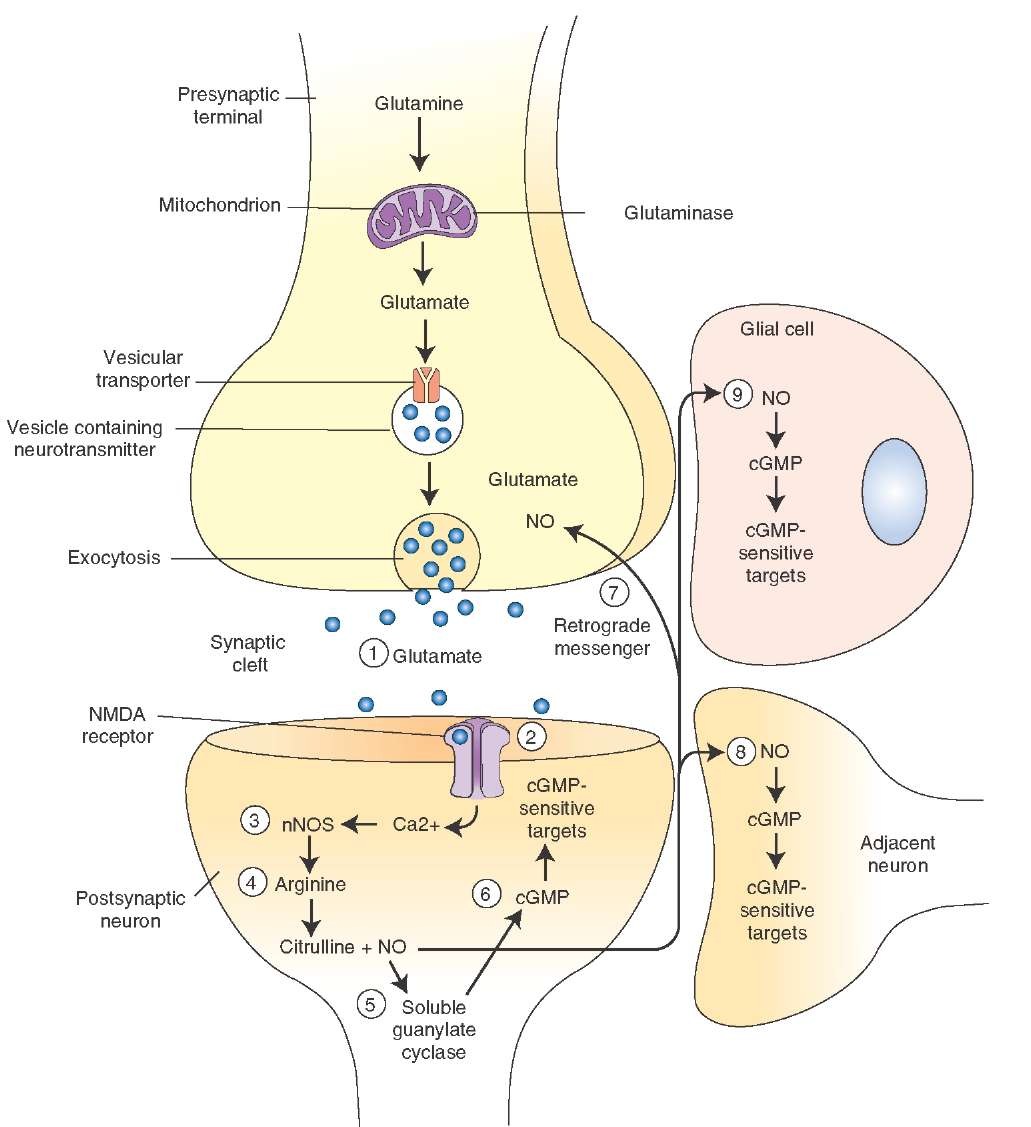 Model 3
So what are you going to do about it?
Treatment options with universal success?
	1.
Treatment OPTIONS– Mixed success
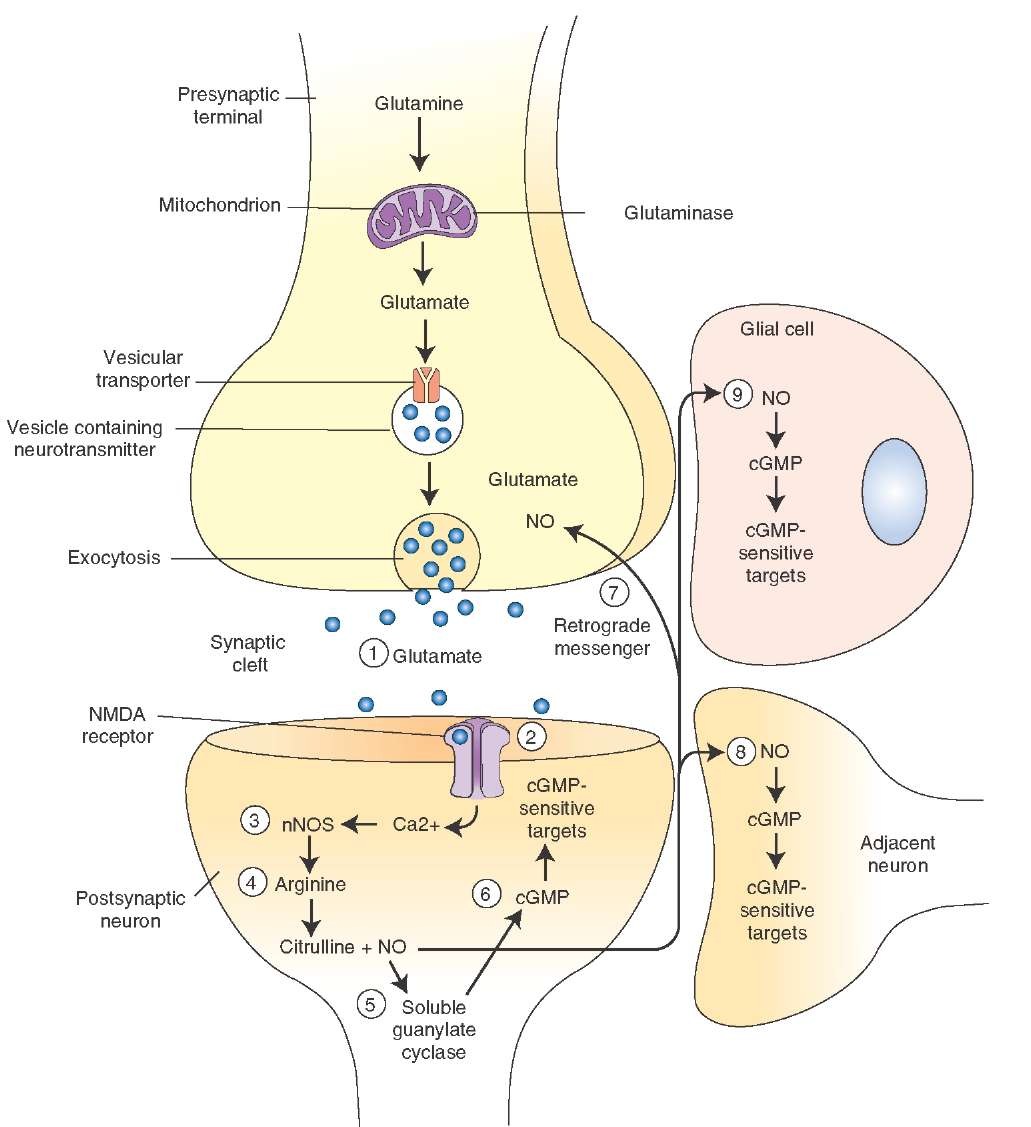 Pharmacy
Gabapentin (anti-epileptic)
Duloxetine (SSRI)
Supplements
L-glutamine
B6
Alternatives
Acupuncture
Light/PBM
Gabapentin 
Approved for seizure and post-herpetic neuralgia
MOA unknown – “nerve calming”
Duloxetine (SSRI)
Only phase III data
Approved for painful neuropathy
Why is there no easy treatment
It is hard to quantitate success
….a little less numb?
>30 tools for measuring neuropathy
No consensus on best
Most attempt to objectify the subjective
Redundancy makes small changes difficult to detect 
Hard to control for confounding variables
Age, smoking, diabetes, exposures
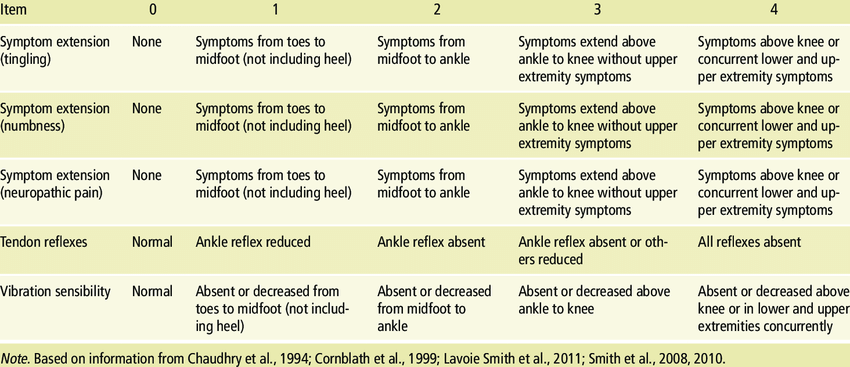 So…What should I use?
Supplements	 (B-complex or L-glutamine)
	1. Cheap and safe
	2. Used as controls in most studies
Neuromodulating agents (gabapentin, SSRI)
	1. Best studied*, well tolerated*,  approved
	2. May have beneficial side effects
Duloxetine*
231 pt placebo-controlled RCT 
Primary outcome is Pain Score
1 point reduction in 10 point scale vs 0.3 point reduction in placebo
10% drop-out from toxicity
Peripheral Neuropathy
Current Treatments
Not disease specific
Not effective
B-complex, L-glutamine, Gabapentin, Duloxetine*
231 pt placebo-controlled RCT 
Primary outcome is Pain Score
1 point reduction in 10 point scale vs 0.3 point reduction in placebo
10% drop-out from toxicity
Autonomic dysfunction is also common
Dysregulated sweating
Dysregulated heart rhythms
So…What should I use
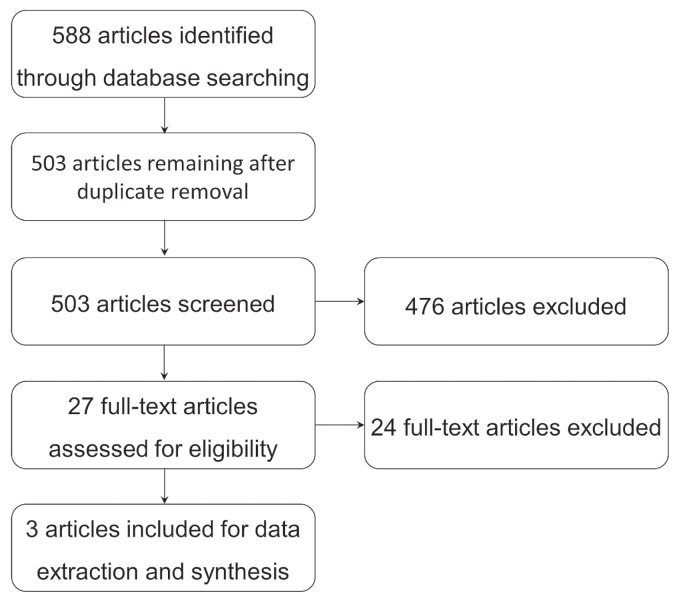 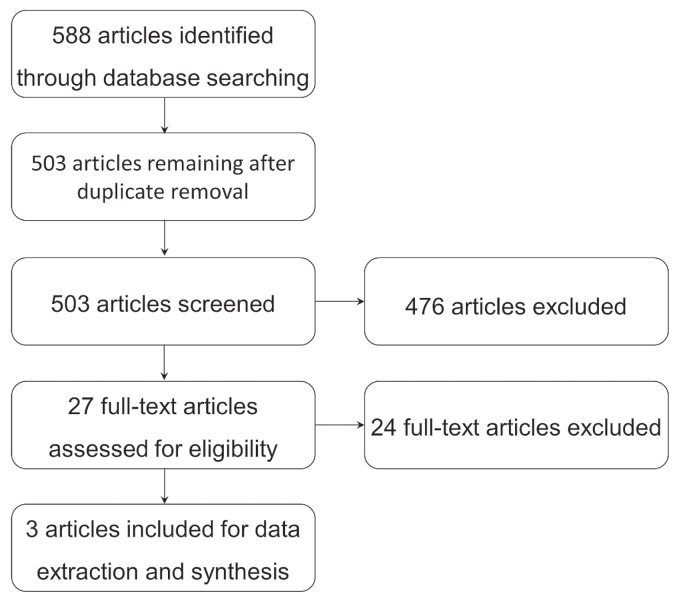 Acupuncture
	- “been around”, safe, cheap?
	- lots of single-arm data
	- three RCTs
Needed 
Accupuncture
CIPN
A control
Results
Li. Et al Curr Oncology 4/2019
Acupuncture
Definition:
Acupuncture
Definition:
Acupuncture
Definition:
Acupuncture
Conclusions:
“Although two of three included studies showed efficacy, it is difficult to offer a strong recommendation for the use of acupuncture in cipn because of limited data and sample sizes…. Given that the quality and quantity of the literature concerning this topic are limited, a potentially beneficial effect might exist, but future rigorous rcts with appropriate controls should be conducted.”
Photobiomodulation
Low level, non-ionizing laser light therapy
Preclinical – increases cellular/mitochondrial respiration, increases NO, ATP production 
Animal models
Reduces oxaliplatin-induced mechanical and cold allodynia
Improves neural regeneration and conduction post crush injury
Increased microcirculation
Human (sham-controlled)
improved weekly pain scores among patients with diabetic sensory-motor polyneuropathy
Improved carpal tunnel associated neuropathy
Our trial
Our trial
Our trial
Patients 
Any patient with self-identified peripheral neuropathy, not in active treatment
Treatments
PBM vs placebo 3x/week for 6 weeks
No new treatment (but could continue any you were on)
Measures/Outcomes
Modified Total Neuropathy Score (mTNS)
Primary outcome - ∆mTNS at 8 weeks
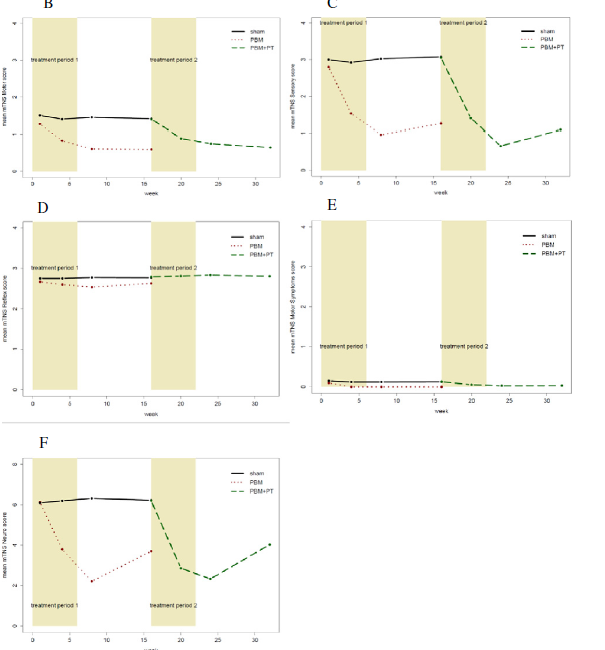 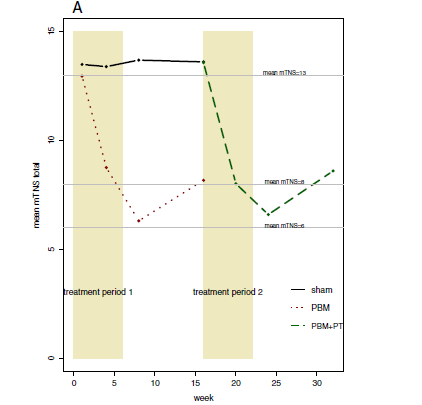 Our trial
Outcomes: Primary
Primary - -6.8 points drop in mTNS (-53%, p<0.001) vs +0.2 (+1.5%) in placebo arm (p=.44)
Cross-over patients (38/40) - -6.9 points (-51%, p<0.001)
Outcomes: Secondary
Rapid and sustained improvement , but with some regression*
Unequal distribution within the mTNS* 
Outcomes exploratory
No difference in outcomes between early (<7 months post chemo) or late exposure (-6.7 and -6.9 respectively)
Patients with greater (> mean baseline mTNS) had more improvement
B – motor, strength
C - sensory symptoms
D - reflexes
E – motor symptoms
F - sensory detection
What’s Next
PBM
How does it work?
What is optimal dosing?
How much, how long, maintenance?
Can it be used as a preventative?
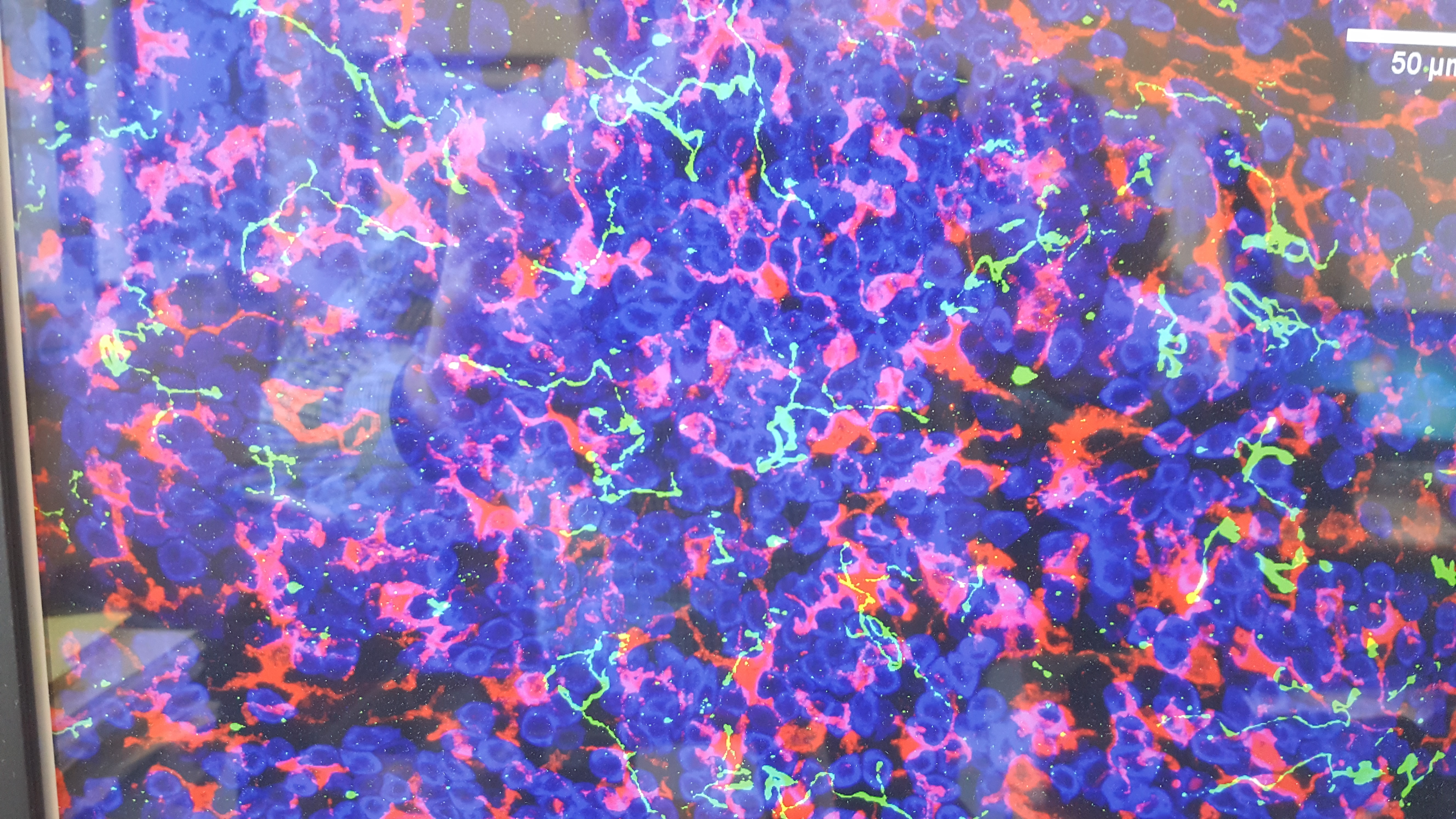